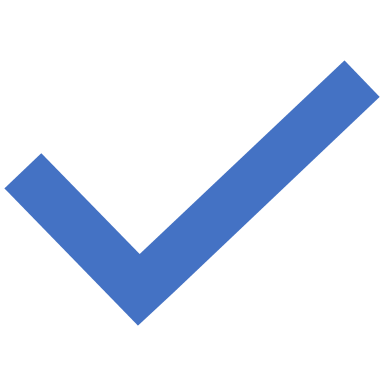 Improving your exam results without teaching to the test: 4 important lessons
F. Gilbert, Goldsmiths, University of London.
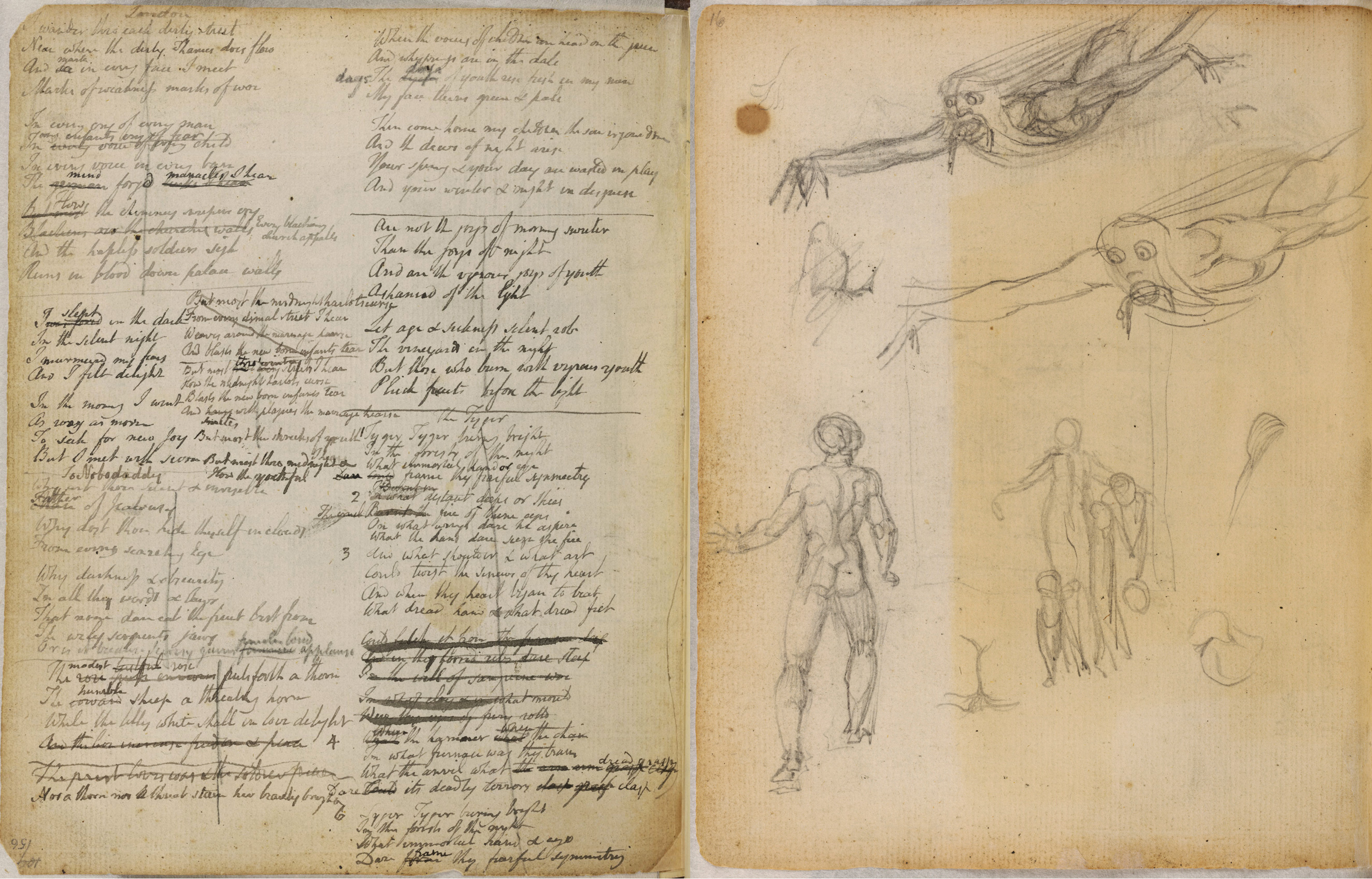 Aims of session
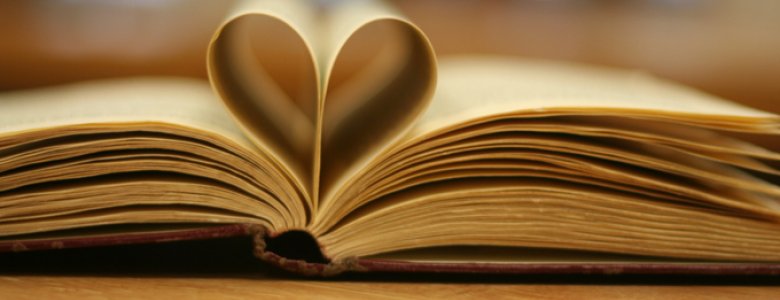 4 lessons
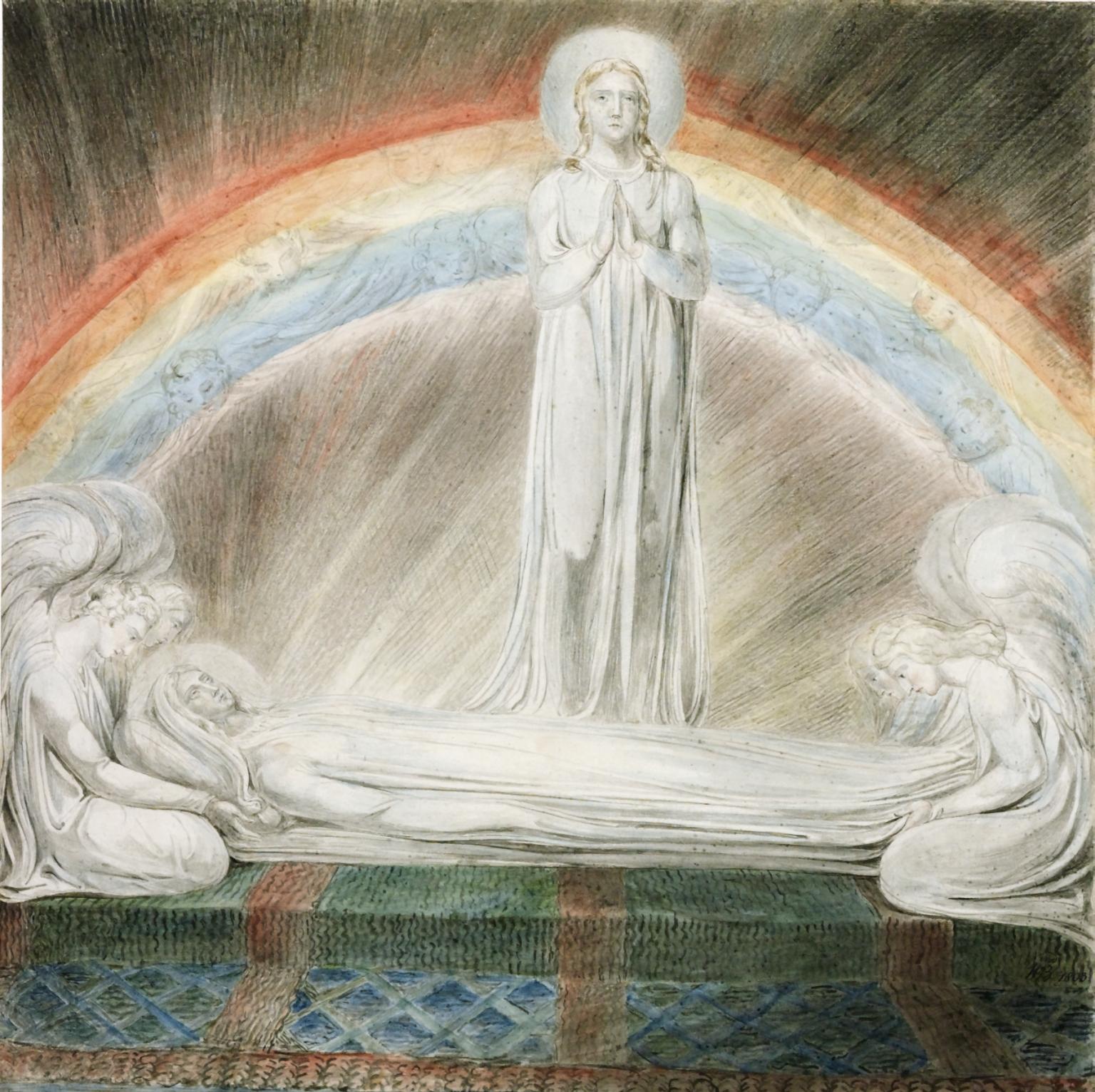 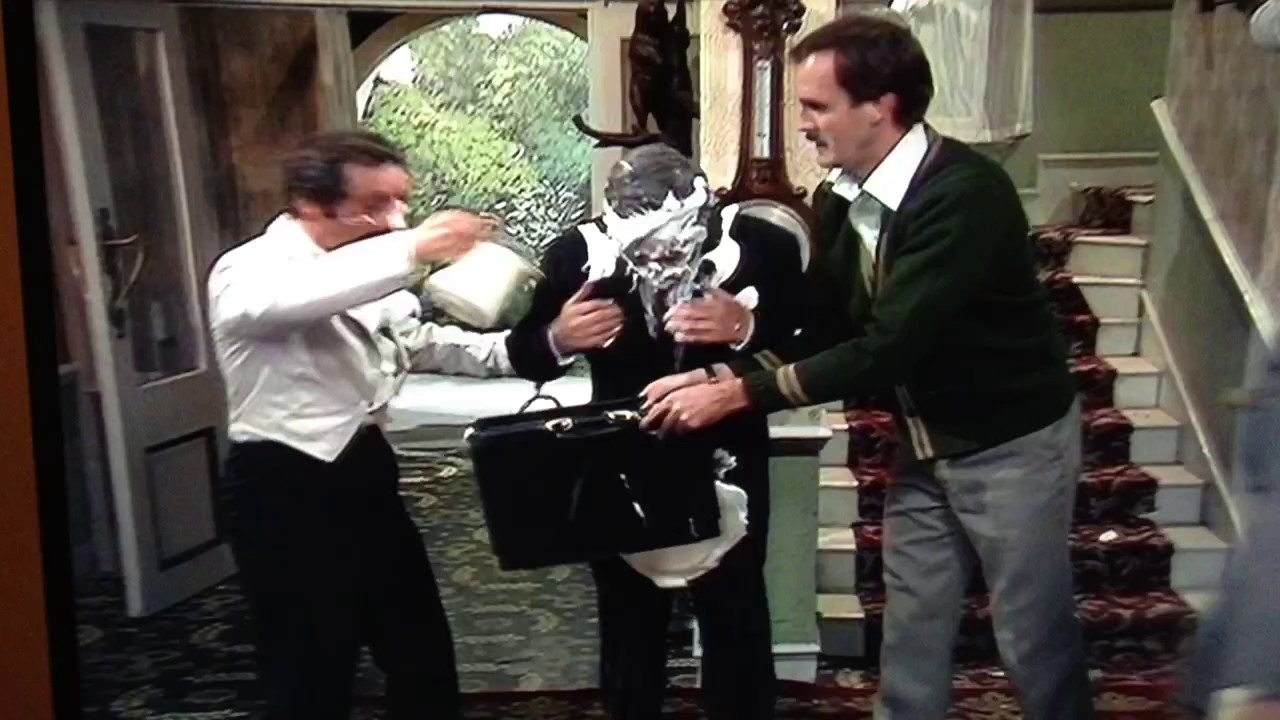 Teaching to the test and the Basil Fawlty syndrome
What are the similarities between Fawlty and a panic-stricken teacher teaching to the test? 




https://www.youtube.com/watch?v=KcX_TEwkkuw&t=17s
Educational Endowment Foundation Research
[Speaker Notes: HATTIE: What I’ve seen in your country is that you’re using assessment, constantly saying better assessment of kids is going to help make a difference to them. There’s no great evidence for that. In fact, I would challenge any teacher, any parent, before a kid does a test, to ask the kid what mark they’re gonna get. They’re pretty accurate, so why do we bother? 
https://www.educationdive.com/news/dr-john-hattie-assessment-should-measure-teachers-impact/422969/]
Lesson 1: Be mindful
Lesson 2: Adopt a learning orientation
Lesson 3: Promote reading for pleasure
Lesson 4: Use multi-modal approaches
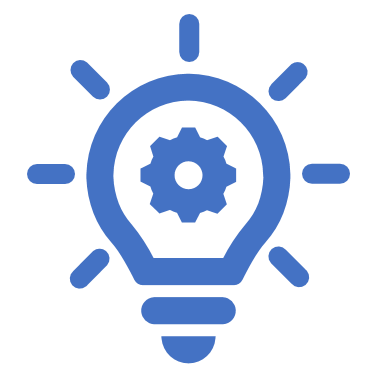 Reflection
What have you learnt? What would like to learn more about?